ModuleInfectieziekten
Hoofdstuk 1. 
Micro-organismen
1. Micro-organismen
1.2 Systematiek en begrippen
1.3 Groei van micro-organismen
1.4 Bacteriën
1.5 Schimmels en gisten
1.6 Protozoën
Verwerkingsvragen
Infectieziekten
1.Micro-organismen
1.2 Systematiek en begrippen
Definities

Microbiologie = studie van micro-organismen, virussen en prionen
Micro-organismen = zeer kleine levende wezens
  	N.B. Virussen en prionen hebben geen cellen  niet levend

Parasieten = meercellige ziekteverwekkende levende wezens
Systematiek = de indeling in groepen
Morfologie = het uiterlijk
Infecteren = binnendringen, zich vermenigvuldigen en ziekte veroorzaken
Infectieziekten
1. Micro-organismen
1.2 Systematiek en begrippen
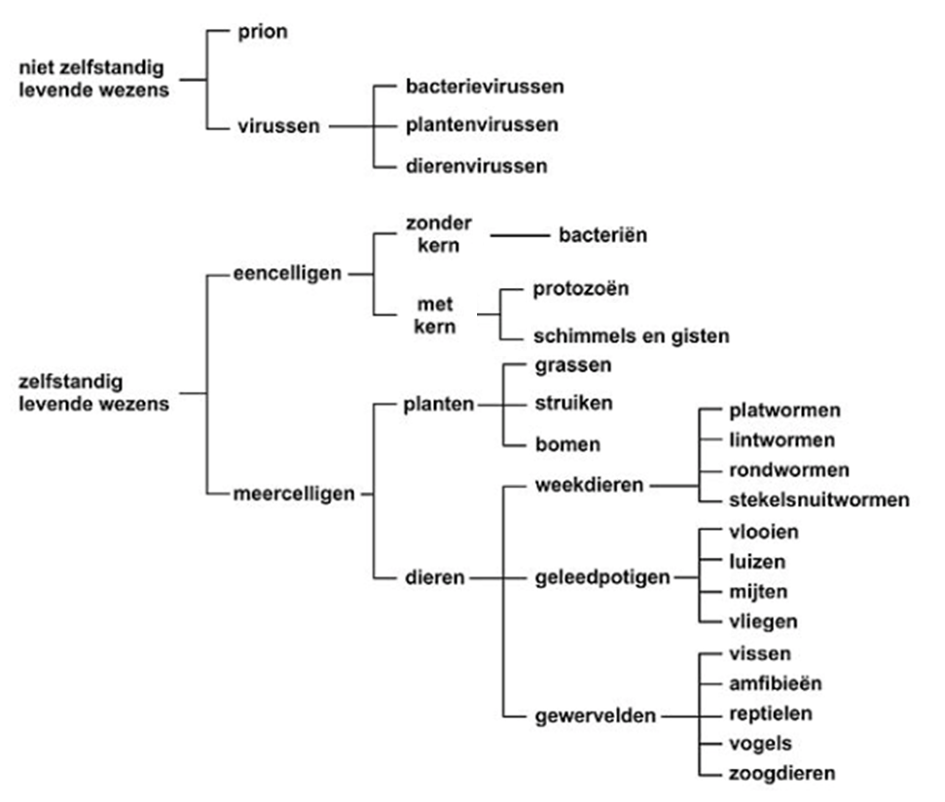 Systematiek
Infectieziekten
1. Micro-organismen
1.2 Systematiek en begrippen
Ziekteverwekkend of nuttig

Samenlevers (symbionten) 
	niet ziekteverwekkend, wel nuttig

Niet ziekteverwekkend (apathogeen) 
	niet ziekteverwekkend, niet nuttig

Voorwaardelijk ziekteverwekkend (voorwaardelijk pathogeen) 
soms ziekteverwekkend, niet nuttig

Ziekteverwekkend (pathogeen)
altijd ziekteverwekkend, niet nuttig
Infectieziekten
1. Micro-organismen
1.2 Systematiek en begrippen
Schadelijkheid (virulentie)
Hoog-virulent = heel gevaarlijk
Laag-virulent = weinig risico

Besmettingsroute
Direct – van dier op dier
Indirect – via ander dier / mens / omgeving / tussengastheer
Infectieziekten
1. Micro-organismen
1.3  Groei van micro-organismen
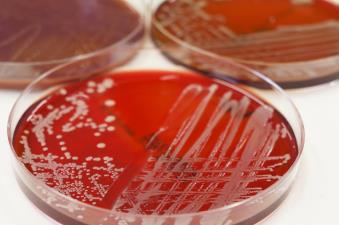 Groei =  in aantal

Benodigdheden voor groei
Voeding
Vocht
Geschikte temperatuur (Optimum groeitemperatuur)
Zuurtegraad
Zuurstof

Natuurlijke remming van groei
Giftige stoffen
Afweerreactie gastheer
Infectieziekten
1. Micro-organismen
1.3  Groei van micro-organismen
Behoefte van micro-organismen aan zuurstof verschilt

Aëroob – zuurstof nodig
Anaëroob – kunnen niet tegen zuurstof
Facultatief (an)aëroob – kunnen met en zonder zuurstof leven
Infectieziekten
1. Micro-organismen
1.3 Groei van micro-organismen
Giftige stoffen ook gevaarlijk voor gastheer

Endotoxinen (komt vrij bij sterven micro-organisme)
Exotoxinen (uitgescheiden door micro-organisme)
Infectieziekten
1. Micro-organismen
1.4 Bacteriën
Eencellig
Geen celkern
Meestal niet in staat tot zelfstandig voortbewegen
Drie vormen:
Bollen (coccen)
Staafjes (bacillen)
Spiraaltjes (spirocheten)
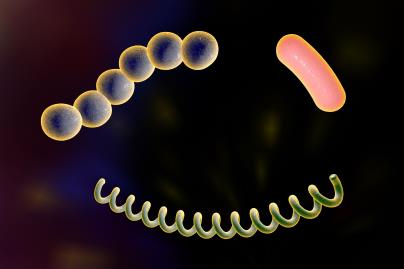 Infectieziekten
1. Micro-organismen
+ 1.4 Soorten bacteriën
Nieuwe bacterie in Nederland
Brucella canis
Infectieziekten
1. Micro-organismen
1.5 Schimmels en gisten
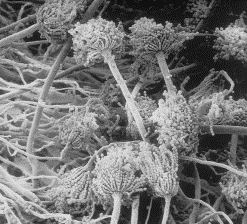 Schimmels
Eencellig
Bevatten een celkern
Kleven aan elkaar vast  draden (mycelia)  spoorvorming
Besmetting dier direct of via sporen
Besmetting dier m.n. via voeding, inademing, aanraking
Infectieziekten
1. Micro-organismen
1.5 Schimmels en gisten
Gisten
Eencellig
Bevatten een celkern
Vermeerderen door knopvorming
Overmaat  bijv. huidklachten, oorontstekingen of diarree
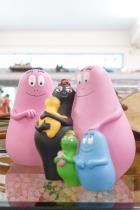 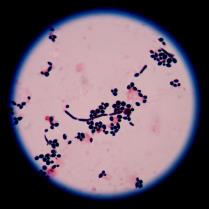 Infectieziekten
1. Micro-organismen
+ 1.5 Encephalitozoon cuniculi
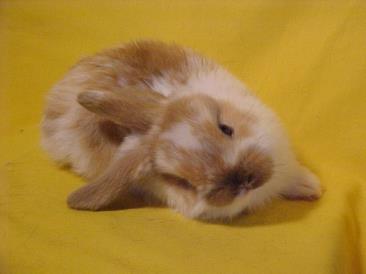 Eencellig organisme
Lijkt op een schimmel
Vnl. bij konijnen
Aantasting hersenen, ogen en nieren
Besmettelijkheid mens - alleen bij verminderde afweer
Infectieziekten
1. Micro-organismen
1.6 Protozoën
Eencellig
Bevatten een celkern
Voortbewegen via uitsteeksels, zoals zweepdraden of flagellaten
4 groepen
Apicomplexa
Flagellaten
Ciliaten
Amoeben
Infectieziekten
1. Micro-organismen
+ 1.6 Protozoën
Apicomplexa
Eimeria – diarree bij kippen en konijnen
Toxoplasma gondii – o.a. sterfte, hersen- of oogschade foetus mens 
Babesia canis – o.a. bloedarmoede bij de hond na besmetting door teek
 
Flagellaten
Giardia soorten – diarree bij honden, katten, herkauwers en varkens
Trichomonas – ‘het geel’ bij duiven
Histomonas – ‘black head disease’ bij kippen
Leishmania – o.a. nier- en leverziekte bij honden (zandvliegjes)

Ciliaten
Balantidum coli – darmklachten bij mensen na besmetting door varkens

Amoeben
Entamoeba invadens – maag-darm ziekte bij reptielen
Infectieziekten
1. Micro-organismen
Verwerkingsvragen
Hoe noem je een schadelijk micro-organisme?

Wat kan een micro-organisme nodig hebben om te kunnen groeien?

Welke  micro-organismen hebben geen celkern?

Uit hoeveel cellen bestaat een protozo?
Infectieziekten
1. Micro-organismen
[Speaker Notes: Pathogeen
Voeding, vocht, warmte, zuurstof en een bepaalde zuurtegraad
Bacteriën
Een]